Prameny online:JAK NA MATRIKY
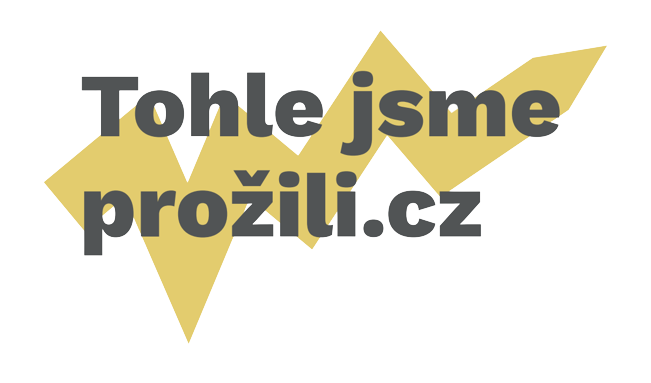 Matriční rozcestníky
Digitální archiv SOA v Třeboni: https://digi.ceskearchivy.cz/Matriky-Matricni-rozcestnik-Ceske-republiky

Národní archivní portál: https://portaltest.nacr.cz/cro/pro-badatele/#matriky

Česká genealogická a heraldická společnost v Praze: http://www.genealogie.cz/aktivity/digitalizace/
Knihy, které by se mohly hodit
obecný přehled:
HÁSEK, Václav a kol., Učebnice pro začínající rodopisce, Praha 2014. 
PEREMSKÁ, Lenka, Rodokmen krok za krokem, 2. vyd., Brno 2016. 

ke jménům:
MOLDANOVÁ, Dobrava, Naše příjmení, 5. vyd., Praha 2019.
k místopisu v Čechách:
PROFOUS, Antonín, Místní jména v Čechách: jejich vznik, původní význam a změny. Díl I., A-H, Praha 1947.
PROFOUS, Antonín, Místní jména v Čechách: jejich vznik, původní význam a změny. Díl II., CH-L, Praha 1949.
PROFOUS, Antonín, Místní jména v Čechách: jejich vznik, původní význam a změny. Díl III., M-Ř, Praha 1951.
PROFOUS, Antonín – SVOBODA, Jan, Místní jména v Čechách: jejich vznik, původní význam a změny. Díl IV., S-Ž, Praha 1957.

k místopisu na Moravě a ve Slezsku:
HOSÁK, Ladislav – ŠRÁMEK, Rudolf, Místní jména na Moravě a ve Slezsku. Díl I., A-L, 2. vyd., Brno 2020. 
HOSÁK, Ladislav – ŠRÁMEK, Rudolf, Místní jména na Moravě a ve Slezsku. Díl II., M-Ž. Dodatky, doplňky, přehledy, 2. vyd., Brno 2020.
genealogické slovníky:
ELZNIC, Václav, Glosář pro rodopisce a kronikáře, Praha 1978.
PALIVEC, Viktor, Německo-český genealogický slovník, Ostrava 1984.
ELZNIC, Václav – PALIVEC, Viktor, Latinsko-český slovník genealogický, Praha 1990.

k paleografii (čtení starých písem):
HÁSEK, Václav a kol., Učebnice čtení starých textů: nejen pro rodopisce, 2. vyd., Praha 2014.    
HLEDÍKOVÁ, Zdeňka – KAŠPAR, Jaroslav – EBELOVÁ, Ivana, Paleografická čítanka. Textová část, Ukázky, 2. vyd., Praha 2014. 
EBELOVÁ, Ivana, Klíč k novověké paleografii, 3. vyd., Praha 2019.
Další druhy matrik dostupné online
Univerzitní matriky:
projekt Studenti pražských univerzit 1882–1945 http://is.cuni.cz/webapps/archiv/public/?lang=cs  

Židovské matriky:
Matriky židovských náboženských obcí z let 1784–1949 https://www.nacr.cz/verejnost/badatelna/digitalni-badatelna/zidovske-matriky  

Vojenské matriky:
Vojenské úmrtní matriky z první světové války http://www.vhu.cz/vojenske-umrtni-matriky-online-nenapadna-databaze-padlych-zemrelych-a-nezvestnych-vojaku-z-prvni-svetove-valky/
Další prameny, ve kterých lze najít informace o předcích:
sčítací operáty 
policejní přihlášky 
seznamy domovských příslušníků
pro starší období: pozemkové knihy, urbáře, knihy kšaftů, soupisy poddaných, lánové rejstříky 

částečně dostupné v digitálních archivech, pro oblast Prahy např.: http://katalog.ahmp.cz/pragapublica/, http://digi.nacr.cz/prihlasky2/